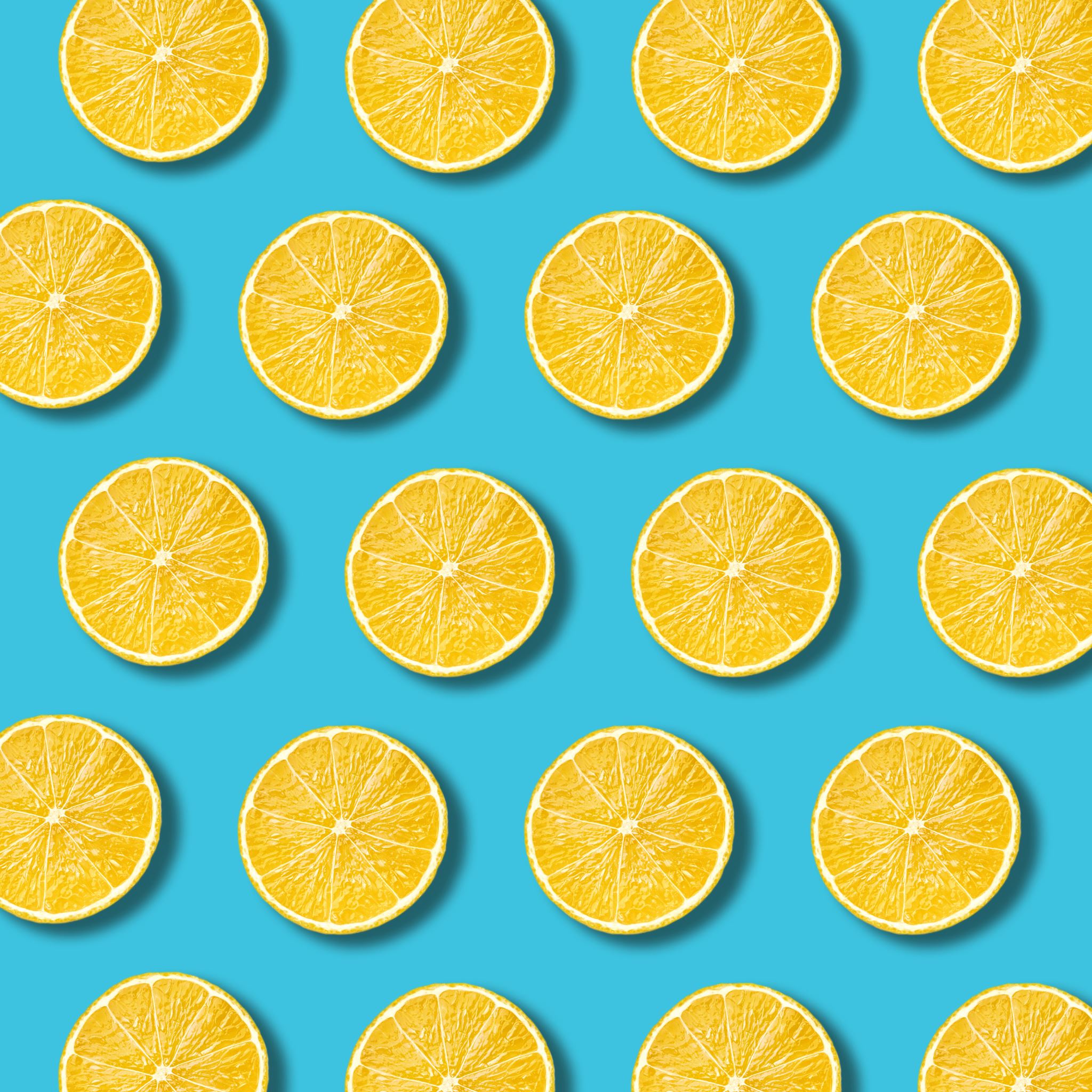 Prof. Elisabeta Minecuta  Sc. 27 Bv
ZOOM cu gust de limonada
Lectie online de Geografie, Matematica, 
Limba româna, Educatie civica
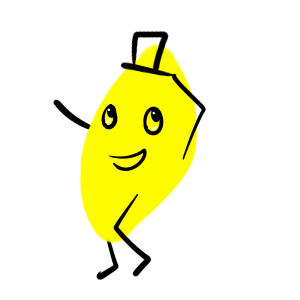 Brainstorming
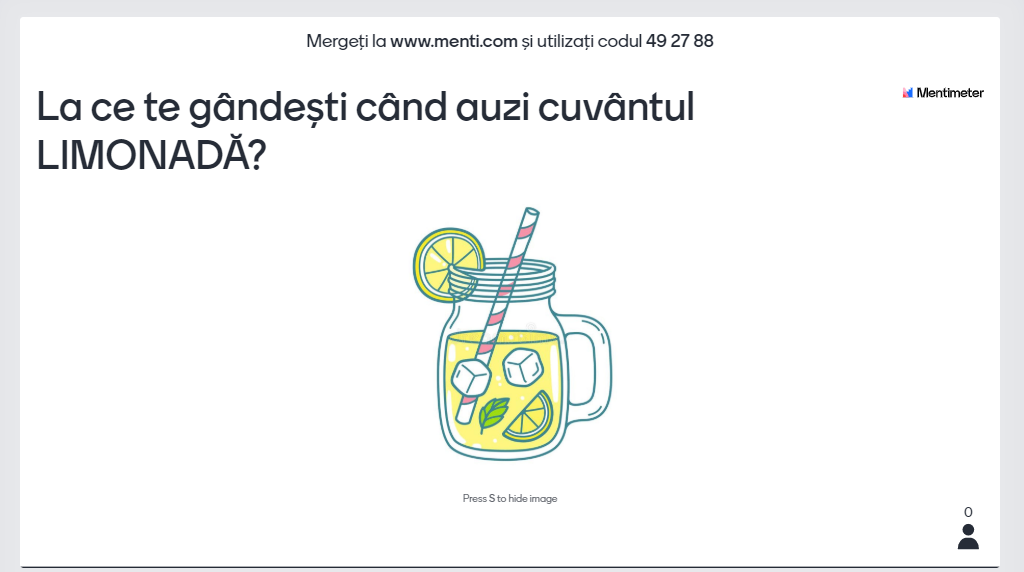 Povestea limonadei
Primii care au degustat limonada au fost indienii de demult, cu băutura lor specifică nimbu pani – apă cu lămâie. Istoria limonadei trece apoi prin Egiptul antic, din anii 500 î.e.n., fiind o băutură tare şi dulce. Sucul de lămâie era amestecat cu zahărul nerafinat, apoi amestecul era lăsat la macerat până se transforma într-un soi de bere. Mai departe, în 20 August 1630, limonada şi-a căpătat numele oficial de băutură răcoritoare, chiar în inima Franţei. Reţeta a fost păstrată până în prezent: suc proaspăt de lămâie, apă minerală carbogazoasă şi un strop de miere. Apoi, în 1676, a fost fondată Compagnie de Limonadiers, la Paris. De atunci, 20 August este ziua internaţională a limonadei. Limonada îngheţată şi-a făcut debutul în 1840 la Napoli, în Italia.
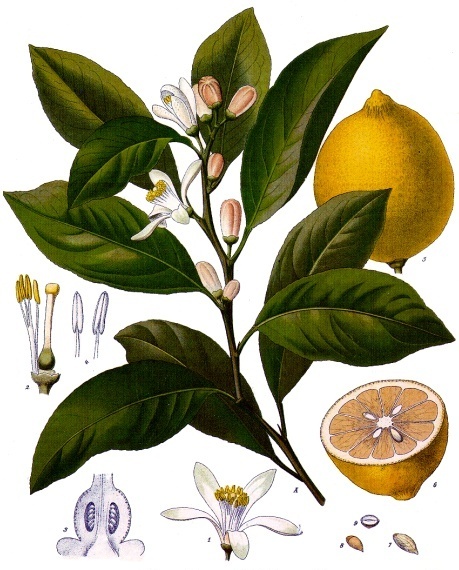 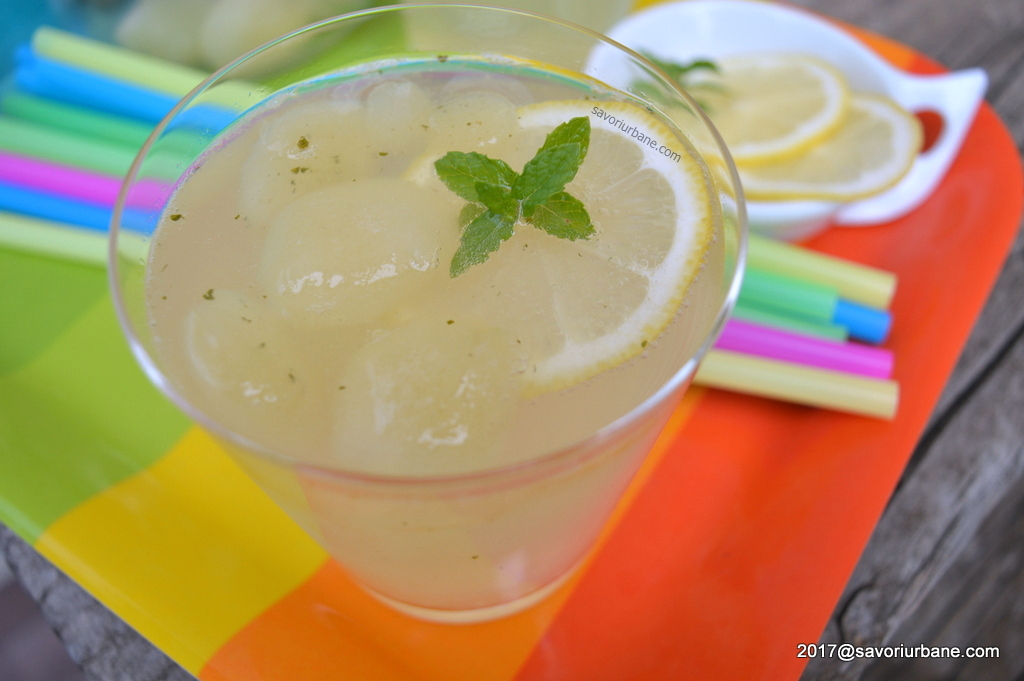 PROVOCARI  DIN BORCANUL CU LIMONADA 🥤🥤
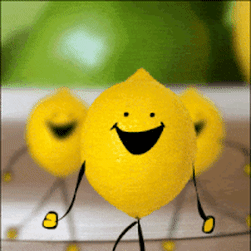 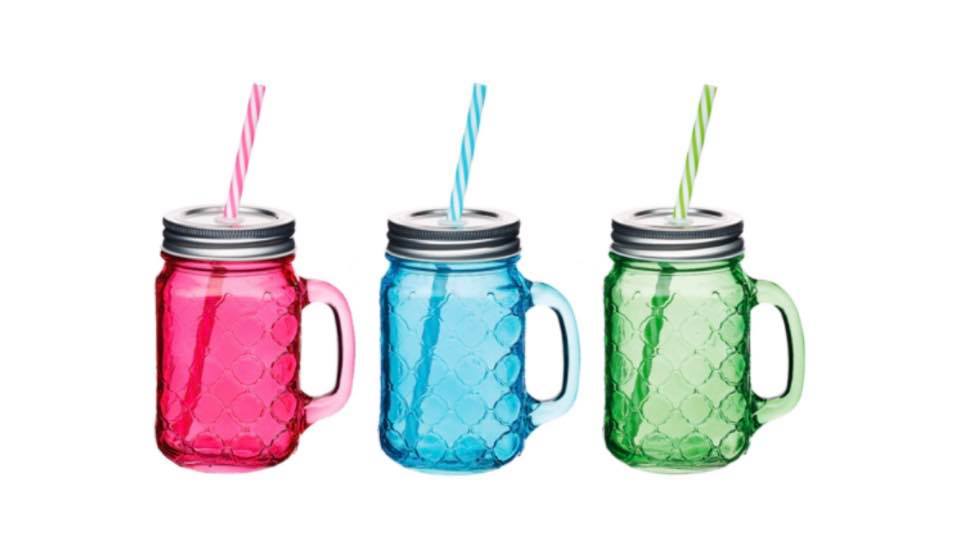 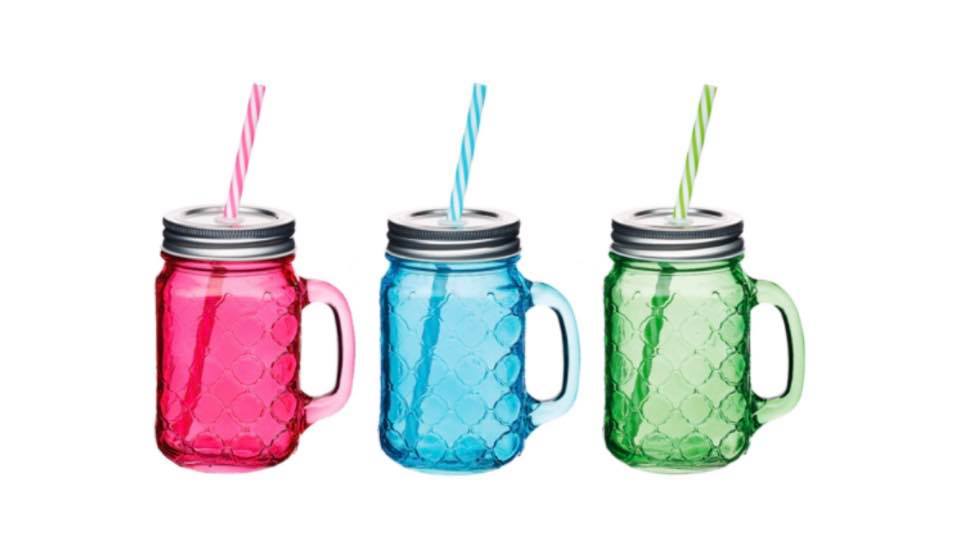 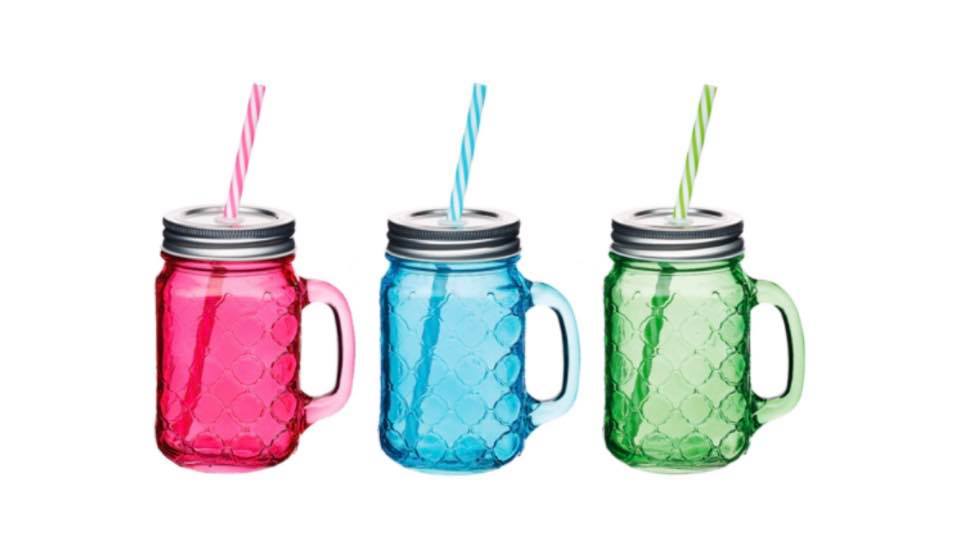 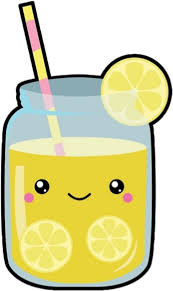 În trei bidoane care au capacităţi diferite sunt 18 l de limonadă.
Ce cantitate are fiecare bidon, dacă acestea sunt reprezentate de numere consecutive pare?
Metoda grafică/ figurativă
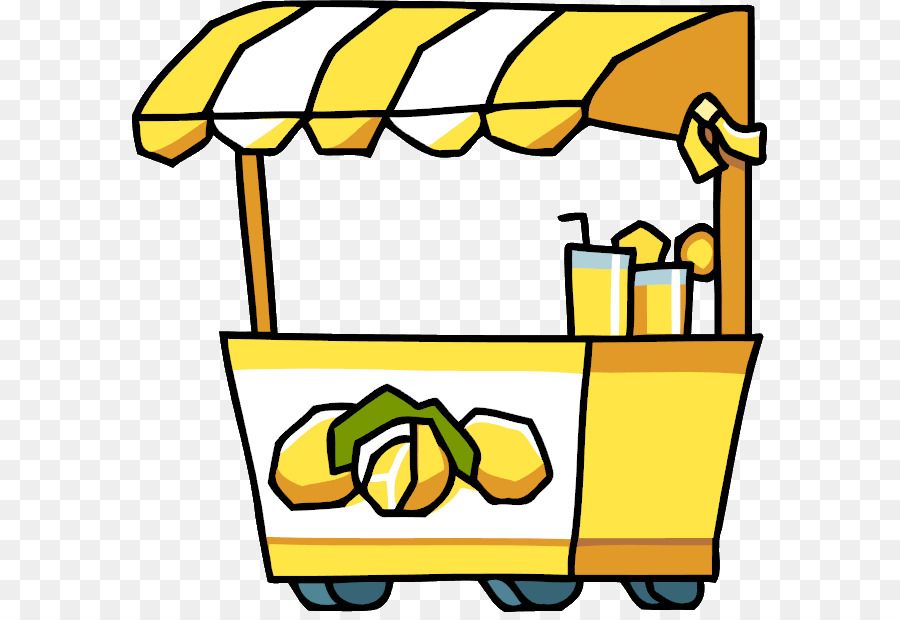 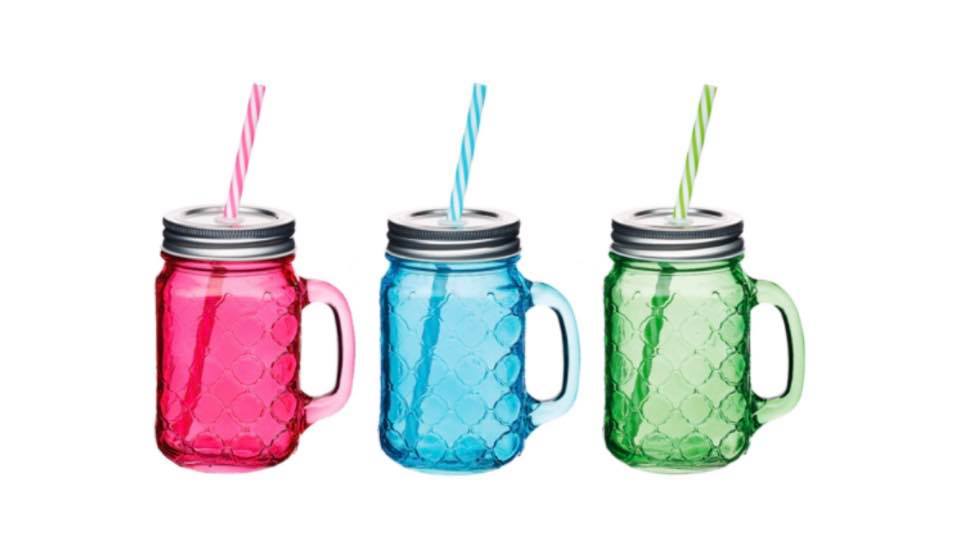 În trei bidoane care au capacităţi diferite sunt 18 l de limonadă.
Ce cantitate are fiecare bidon, dacă acestea sunt reprezentate de numere consecutive pare?
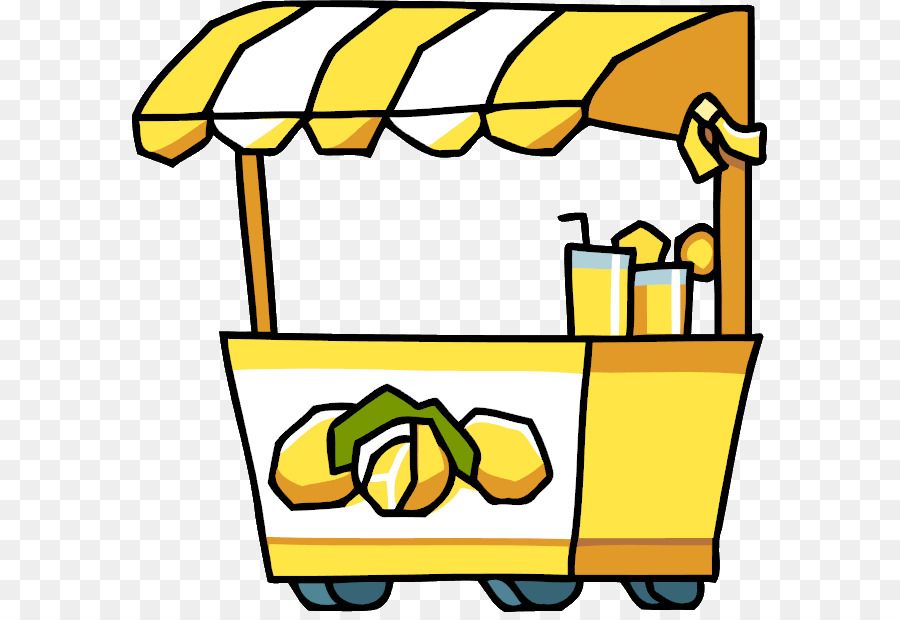 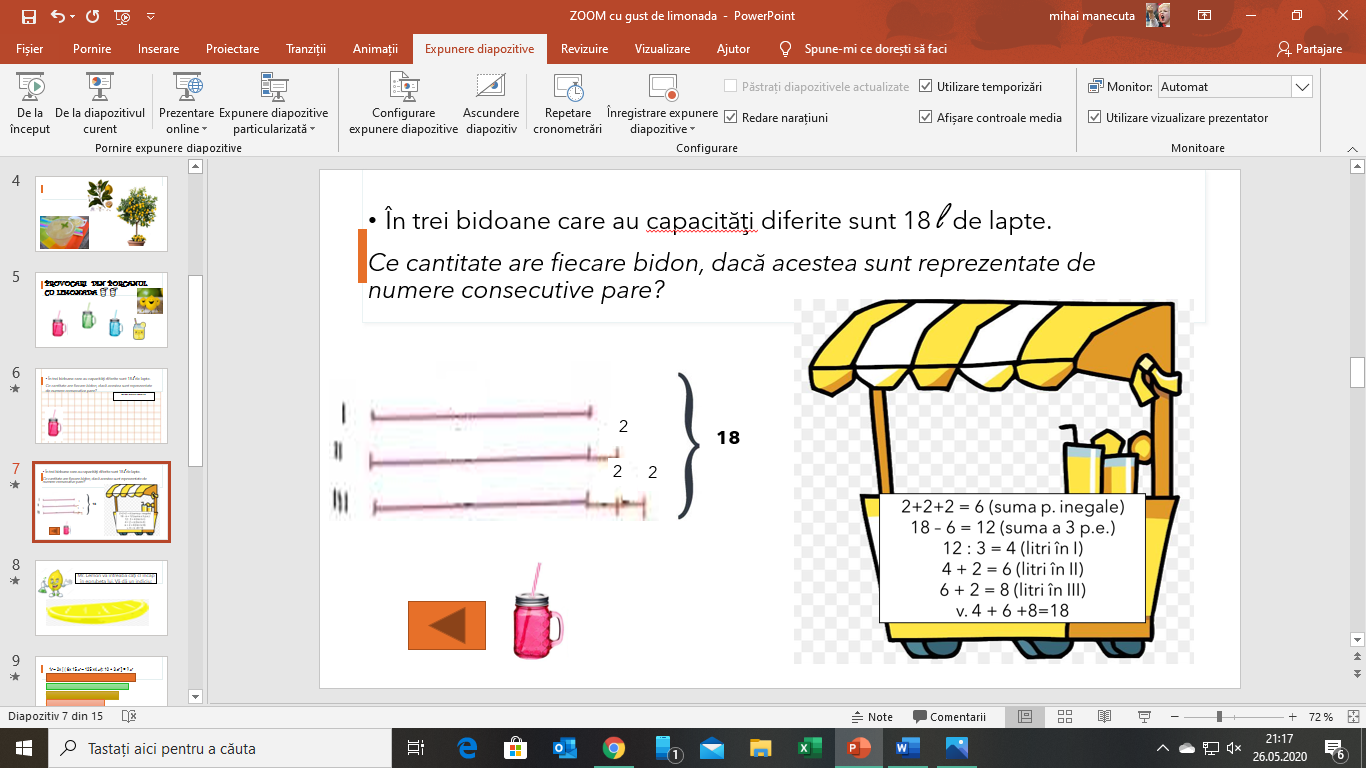 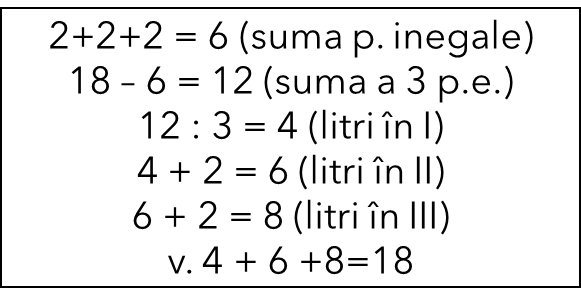 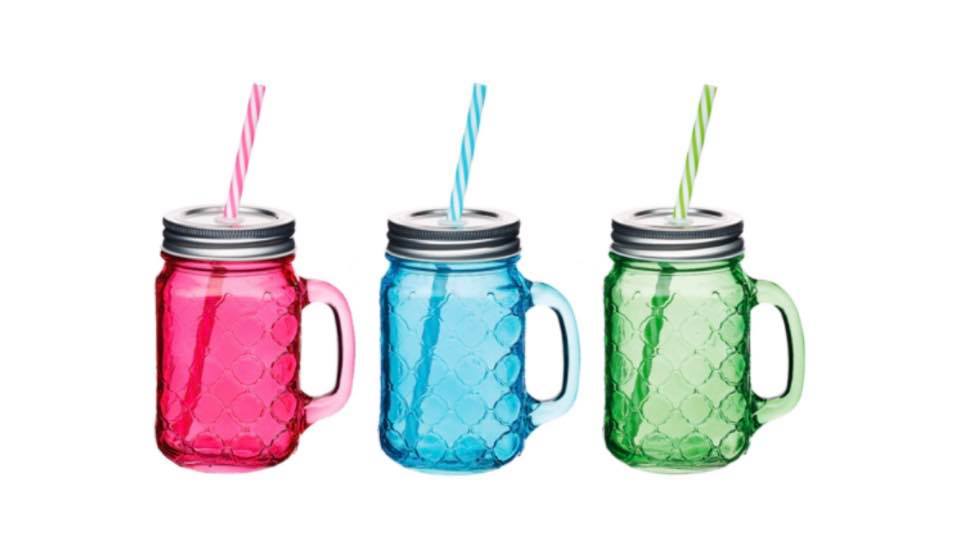 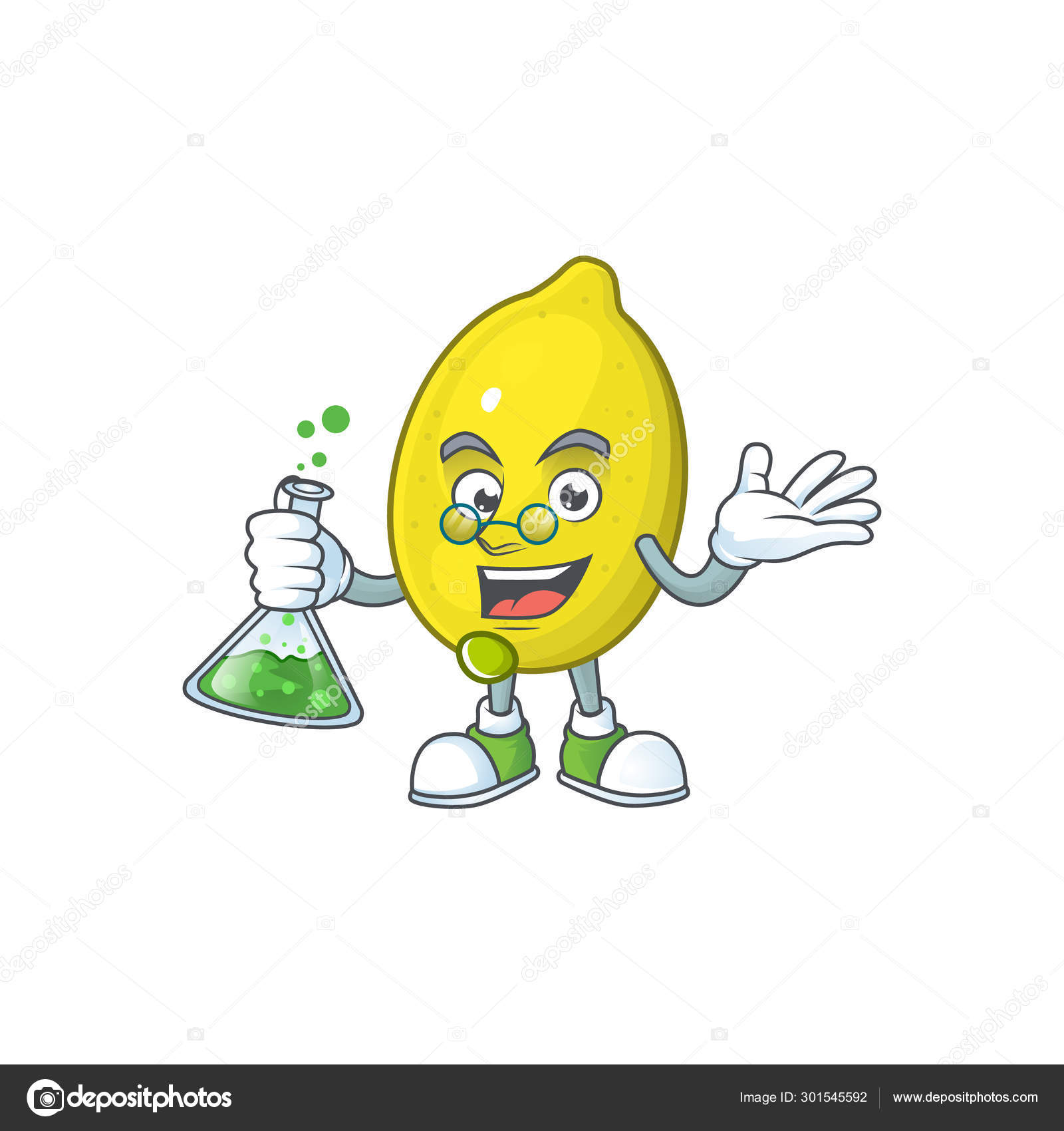 Mr. Lemon vă întreabă câți cl încap în eprubeta lui. Vă dă un indiciu:
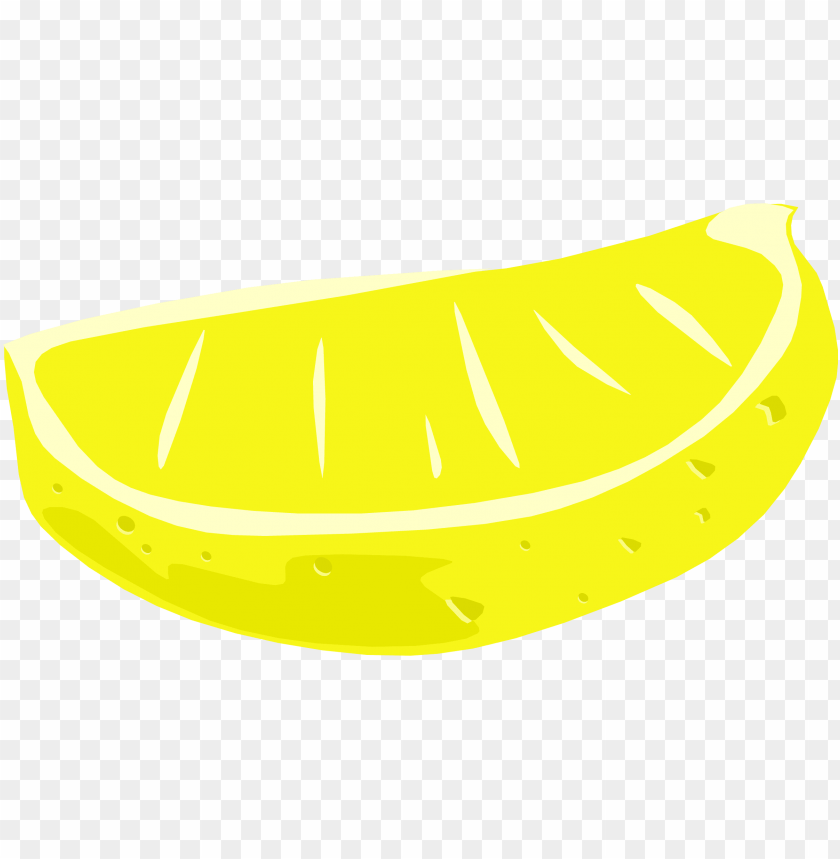 1l – 2x [ ( 6x 15 cl – 125 x4 ml): 10 + 3 dl ] = ? cl
1l – 2x [ ( 6x 15 cl – 125 x4 ml): 10 + 3 dl ] = ? cl
1l – 2x [ ( 90 cl – 500 ml): 10 + 3 dl ] = ? cl
1l – 2x [ ( 90 cl – 50 cl): 10 + 30 cl ] = ? cl
100 cl – 2x [40 cl : 10 + 30 cl ] = ? cl
100 cl – 2x [4 cl  + 30 cl ] = ? cl
100 cl – 2x 34 cl  = ? cl
100 cl – 68 cl  = 32 cl
Realizează schema propoziției.
Limonada ajută organismul în zilele călduroase ale verii.
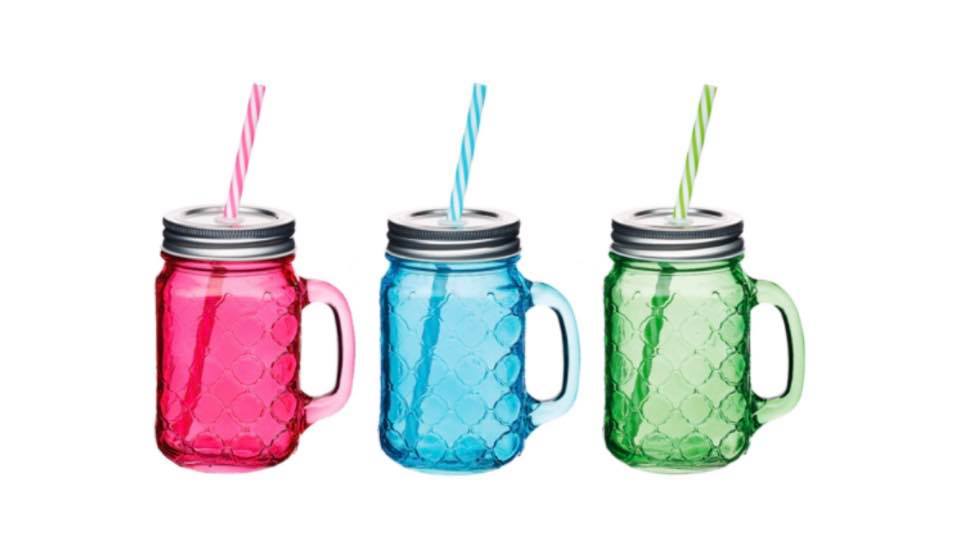 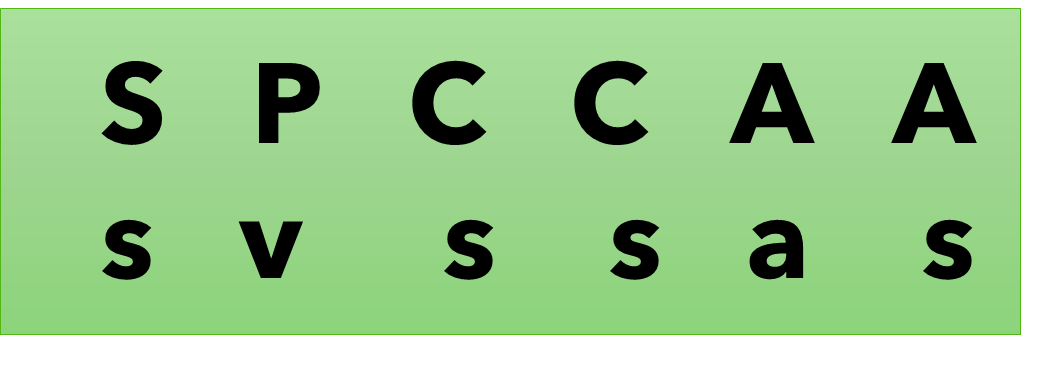 Test la geografie
https://www.didactic.ro/q/feucau
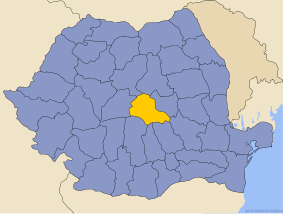 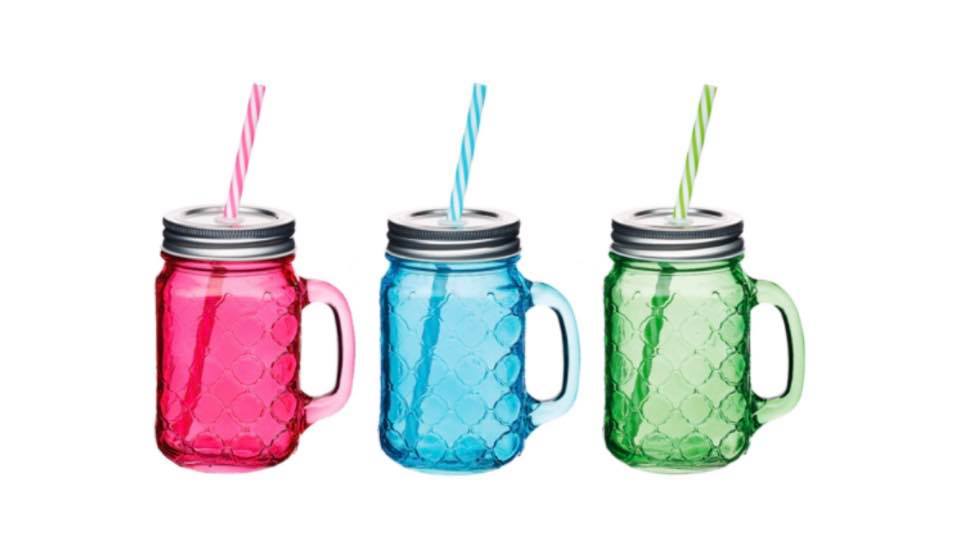 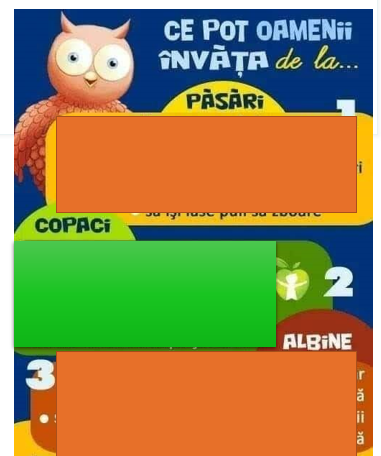 Lucrați pe echipe și încercați să găsiți răspunsuri la întrebarea: CE POT ÎNVĂȚA OAMENII  DE LA ...?
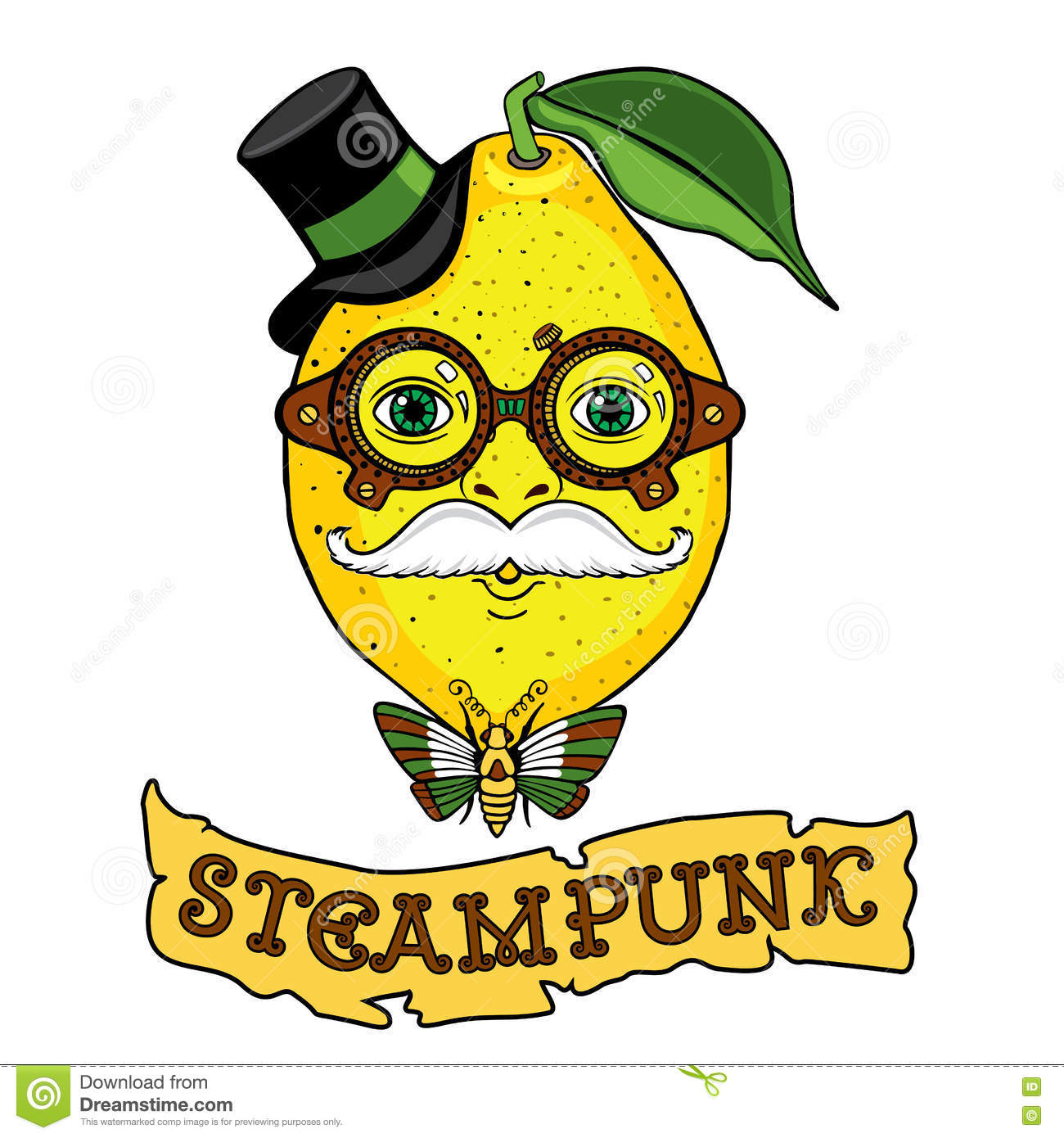 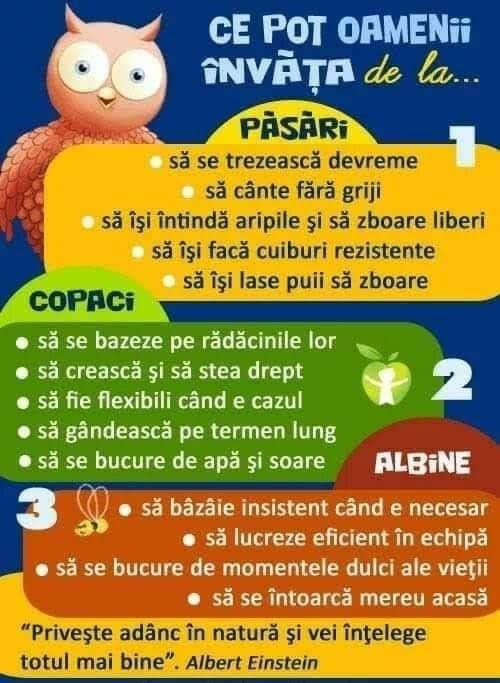 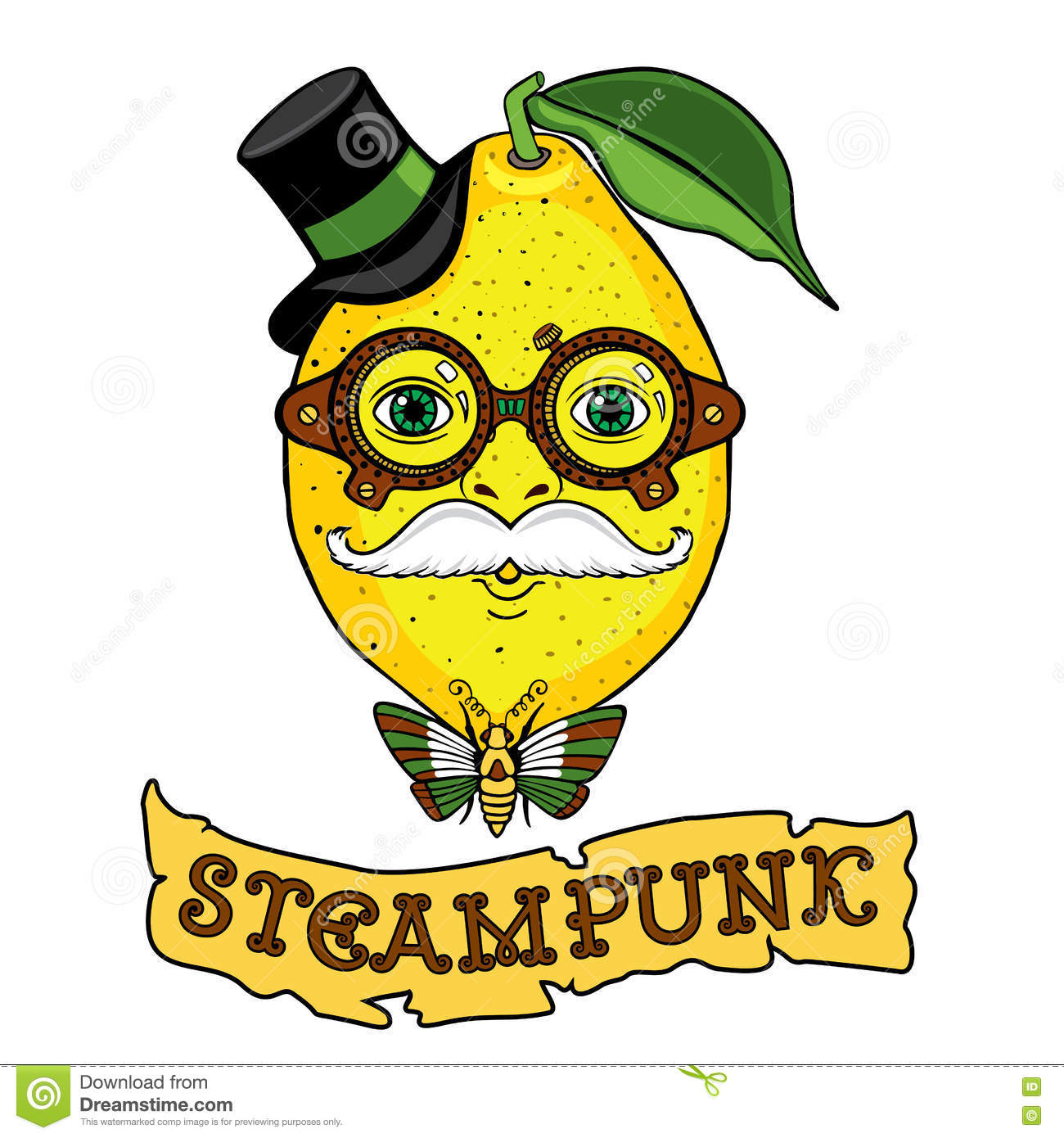 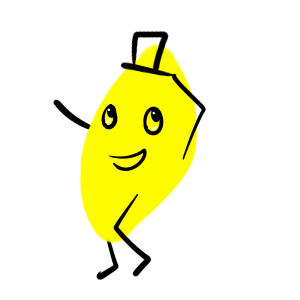 Lasă imaginația să zboare!
Încearcă să îți imaginezi continuarea întâmplării din ”Povestea 
din limonadă” ( Este un film de scurtmetraj – 9 minute.     )
La magazin, un băieţel vrea un suc de lămâie, dar mama lui nu vrea să-i cumpere. Nemulţumit, ia o sticlă de pe raft şi… sticla îl înghite pur şi simplu.
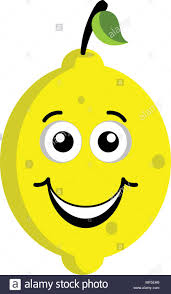